Vous trouverez dans ce powerpoint :

1 résumé de la procédure de congélation à destination du magasin. Celui-ci peut être imprimé et collé à proximité du congélateur

1 résumé de la procédure d’enlèvement de produits congelés à destination des associations 

1 exemple d’étiquette qui doit être apposé sur chaque lot congelé
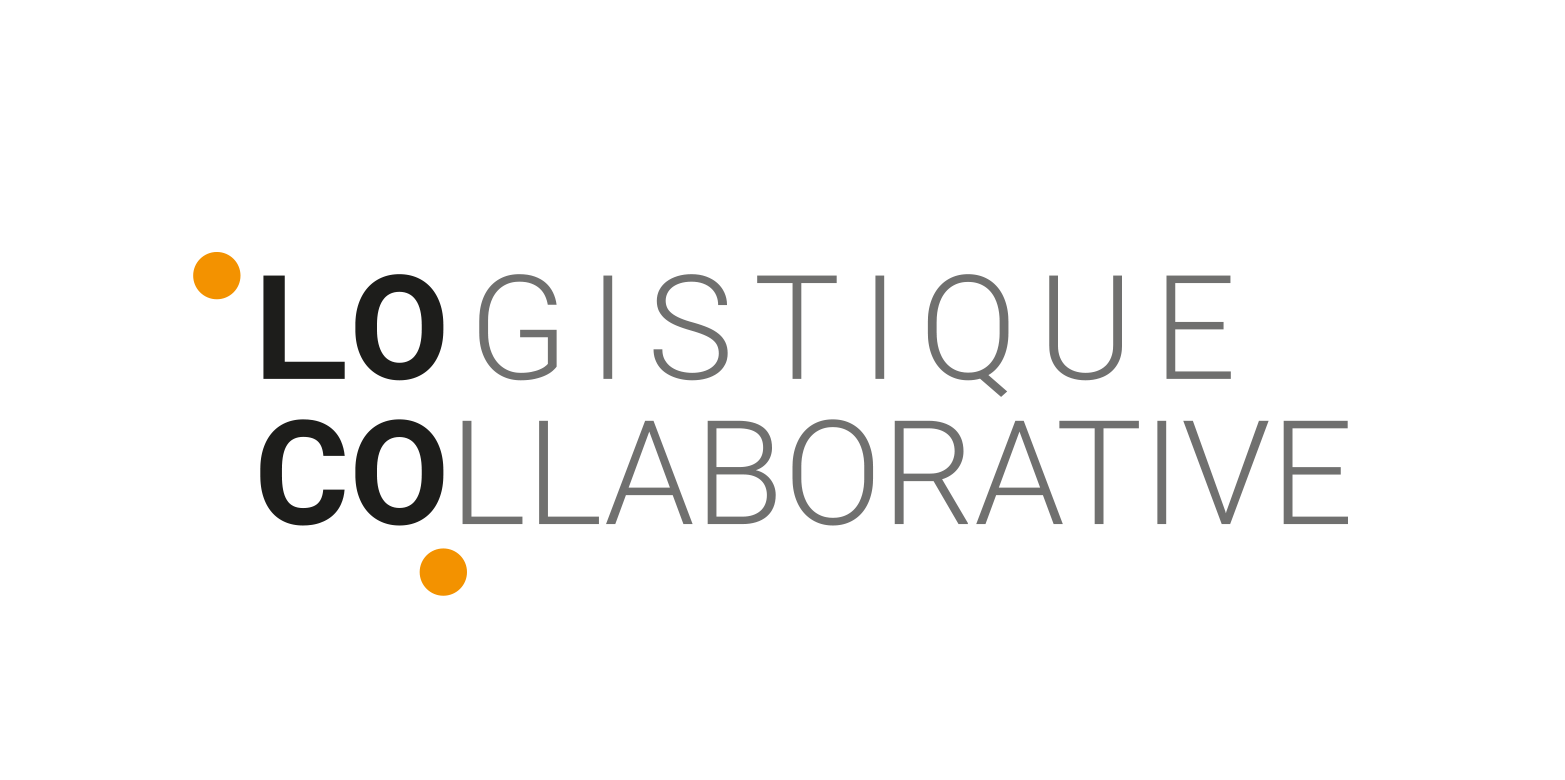 info@loco.brussels
PROCÉDURE DE CONGÉLATION EN MAGASIN
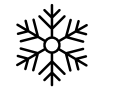 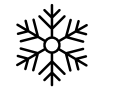 • Congeler le jour de la DLC 
• Congeler par lot de DLC identiques 
• Sceller le lot : caisse + film plastique 
• Ajouter étiquette + date congélation & date « à enlever à partir du » (= date congélation +3 jours)
•Produits OK : poisson, viande, beurre, fromage à pâte dure ayant une DLC ), plats préparés
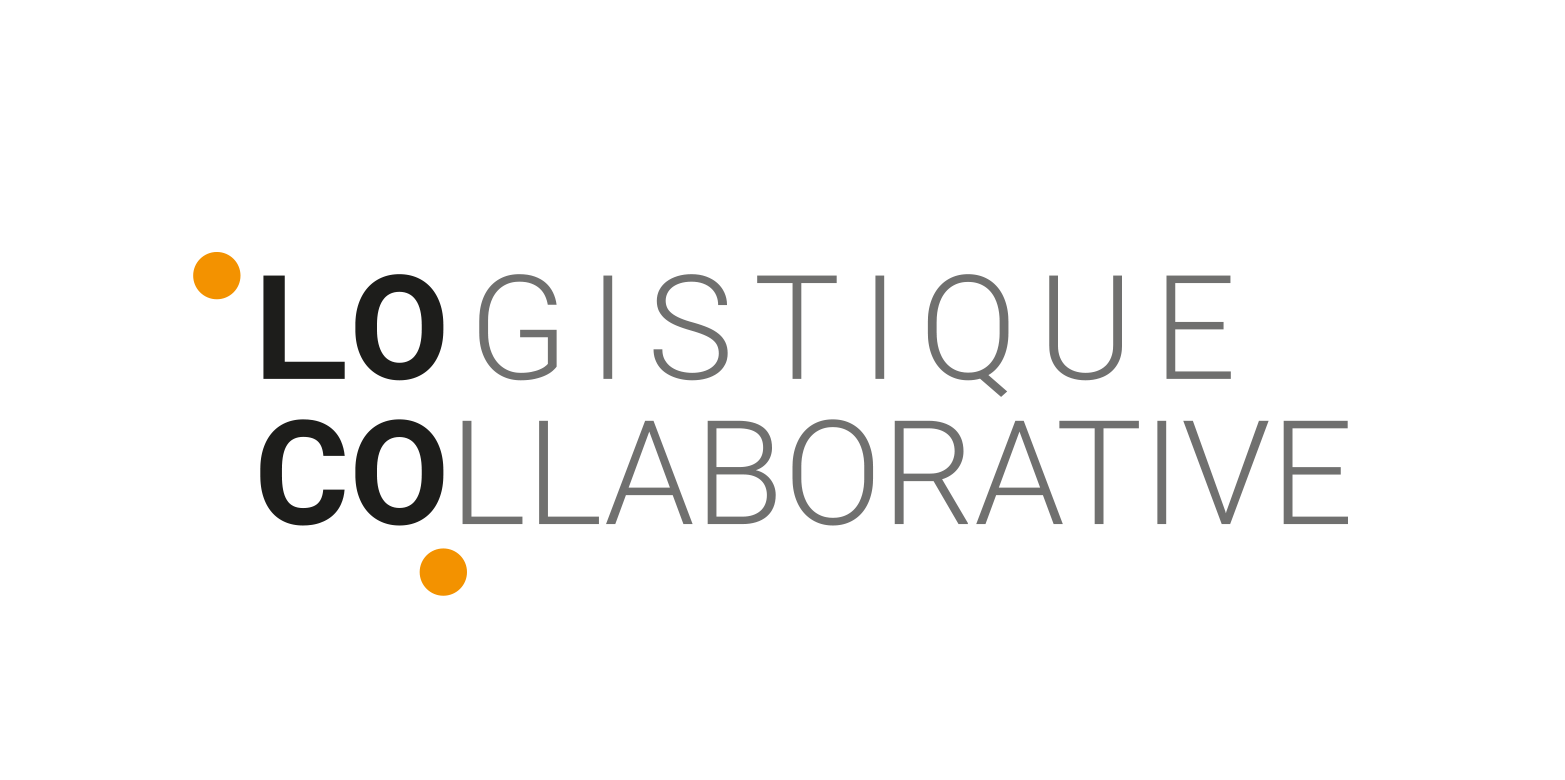 LOGO
info@loco.brussels
PROCÉDURE DE RETRAIT PAR ASSOCIATION
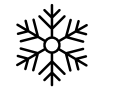 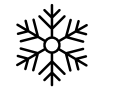 • Retrait de produits : DATE CONGÉLATION + 3 JOURS
• Garder les lots scellés jusqu’à leur distribution
• Informations à indiquer sur chaque article lors de leur distribution : 
Date de congélation
« A consommer immédiatement après décongélation »
« NE PAS RECONGELER »
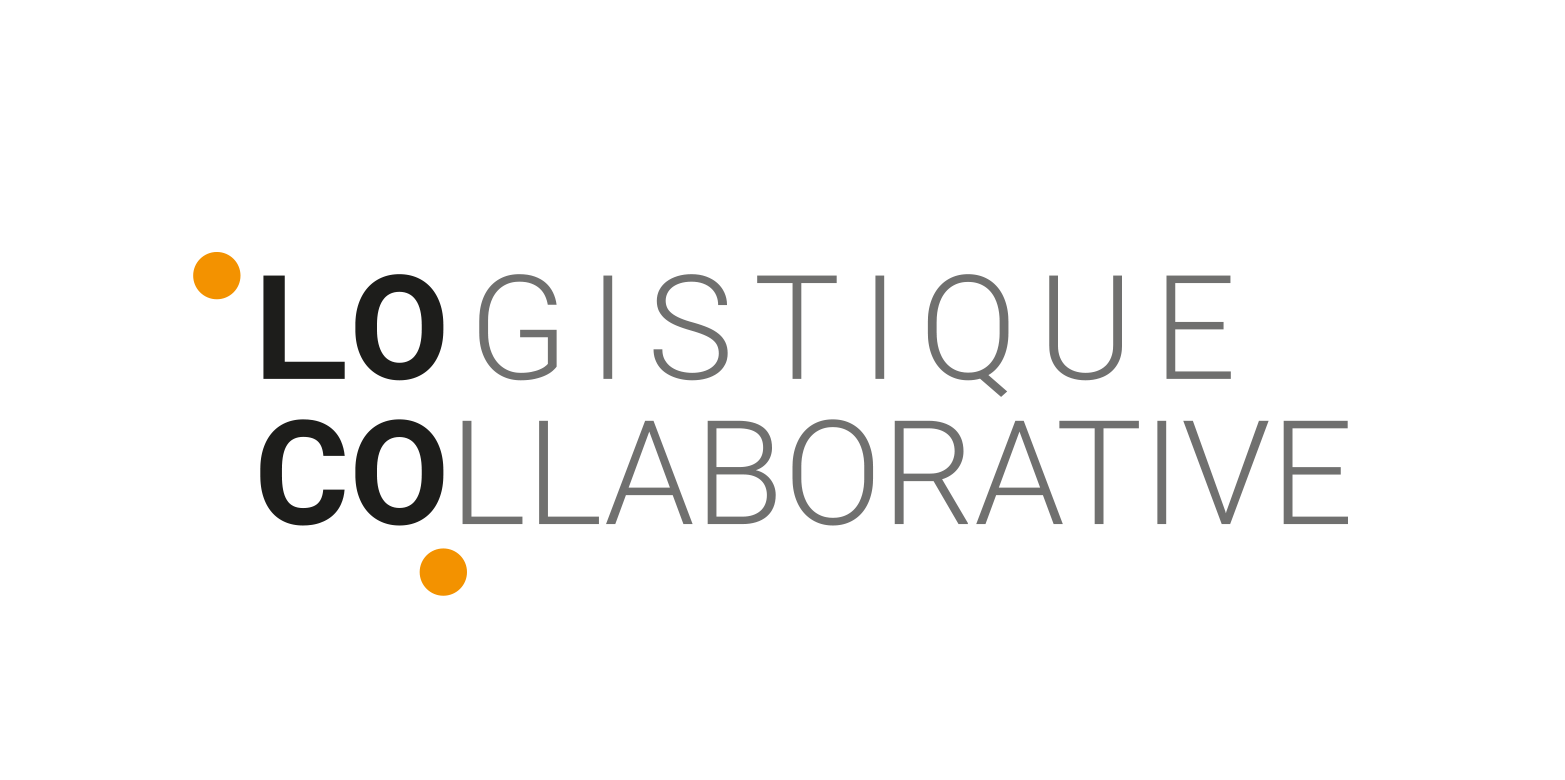 LOGO
info@loco.brussels
[Speaker Notes: Procédure à afficher en magasin]
CONGELÉ LE
………………………………………………………
A ENLEVER A PARTIR DU
……………………………………………………..
A consommer immédiatement après décongélation
[Speaker Notes: Template d’étiquette]